1
2
3
Le Réseau
Tout sur IP
COMMENT CONFIGURER TCP/IP
4
Configuration manuelle

Très robuste
Pas besoin de serveur
Plan d'adressage difficilement modifiable
Peu ou pas d'utilisateur invité
Présence de l'informaticien nécessaire pour distribuer les adresses IP
Attention à la prise d'adresse sauvage
COMMENT CONFIGURER TCP/IP
5
Configuration automatique : 

APIPA

DHCP
6
APIPA
APIPA (Automatic Private IP Addressing)

Configuration d'adresse privée automatique

1 seul sous-réseau

Une plage d'adresses IP réservées : 169.254.0.0/16

169.254.0.1 à 169.254.255.254 

masque 255.255.0.0
APIPA Principe
7
Dès que le client DHCP a sélectionné une adresse qui n’est pas en cours d’utilisation, il configure l’interface avec cette adresse

 Il continue à rechercher un serveur DHCP en arrière-plan toutes les 5 minutes. 

 Si un serveur DHCP est identifié, les informations de configuration automatique sont supprimées et la configuration offerte par le serveur DHCP les remplace.
8
APIPA Principe
Le client DHCP Windows configure automatiquement sa pile avec une adresse IP sélectionnée à partir du réseau 169.254.0.0 avec le masque de sous-réseau 255.255.0.0.

 Le client DHCP procède à un test pour s’assurer que l’adresse IP choisie n’est pas déjà utilisée.
 Dans le cas contraire, il sélectionne une autre adresse IP (il peut le faire pour un maximum de 10 adresses).
APIPA
9
Sur 2000 et + ce mode est activé par défaut en cas d'absence (ou de défaillance) du serveur DHCP
Dans certaines situations, il est préférable de désactiver APIPA afin d'empêcher l'attribution automatique d'IP par le système
APIPA (Automatic Private IP Addressing)
10
Pour désactiver la configuration d'adresse automatique :

HKEY_LOCAL_MACHINE\SYSTEM\CurrentControlSet\Services\Tcpip \Parameters\Interfaces\nom_carte

Créer l'entrée suivante : IPAutoconfigurationEnabled: REG_DWORD

Attribuer la valeur 0 afin de désactiver la prise en charge de l'adressage APIPA pour la carte réseau sélectionnée.
11
DHCP
Son rôle est de distribuer les adresses IP d'une plage définie à toute machine demandant une adresse.
En même temps que l'adresse IP et le masque, le serveur DHCP peut fournir aussi :
l'adresse de la passerelle
les serveurs DNS
les serveurs WINS
des informations personnalisées (adresse d’un serveur d’application par exemple)

L'administration est centralisée sur le serveur.
DHCP
12
Allocation dynamique d'adresse IP

Supporte les requêtes DHCP et BOOTP

On définit des plages d'adresses disponibles

On définit éventuellement des exceptions

On définit éventuellement des réservations IP-MAC
13
DHCP Configuration
La durée du bail
Un bail court :
permet de reconfigurer le réseau rapidement

Un bail long :
permet de réduire la charge du réseau
réduit l'impact des pannes des serveurs DHCP
14
DHCP Les étendues
Une étendue est un pool d'adresses allouables qu'un serveur DHCP peut distribuer aux clients.

C'est la première chose à faire si vous voulez que votre serveur DHCP soit fonctionnel

Il doit y avoir au moins une étendue par serveur, mais il est possible d'en créer plusieurs
15
DHCP Les étendues
Ne pas oublier d'exclure de l'étendue les adresses IP statiques de votre réseau 

Attention ! si vous avez plusieurs serveurs DHCP, ceux-ci ne partagent pas leurs informations

Faire attention à ne pas créer des étendues qui se recoupent.
16
DHCP Fonctionnement
Lorsque l'on allume un ordinateur pour la première fois, il fait la demande d'une adresse IP en diffusant un message  :

DHCPDISCOVER

Tous les serveurs qui disposent d'une adresse valide, pour le segment où se trouve l'ordinateur demandeur, répondent avec un message

DHCPOFFER
17
DHCP Fonctionnement
L'adresse IP retournée est réservée temporairement

En cas de non réponse d'un serveur le client retente au bout de 2 puis 4, 8, 16 secondes + un temps aléatoire de 0 à 1 seconde
18
DHCP Fonctionnement
Lorsque le client reçoit une offre IP, il répond en diffusant un message : DHCPREQUEST

Les adresses réservée temporairement par l'ensemble des serveurs sont libérées

Le serveur DHCP qui a reçu l'accusé de réception, envoie un DHCPACK contenant les informations de configuration

Le client reçoit alors l'accusé et initialise le protocole TCP/IP
19
DHCP Fonctionnement
Renouvellement de bail :

Un client tente automatiquement de renouveler son bail à 50% de sa durée
Il envoie un DHCPREQUEST au serveur

Le serveur répond par un DHCPACK contenant son bail et sa configuration mise à jour

Si le serveur ne répond pas il réessayera à 75% puis à 85% du temps restant
20
DHCP Fonctionnement
S'il n'a toujours pas de réponse il enverra un DHCPDISCOVER

Si le bail est écoulé, l'IP est immédiatement libérée et la demande d'attribution doit recommencer

Si un client demande à renouveler un bail non valide, le serveur répond par un DHCPNAK, le client doit redemander une nouvelle adresse IP
21
DHCP Installation
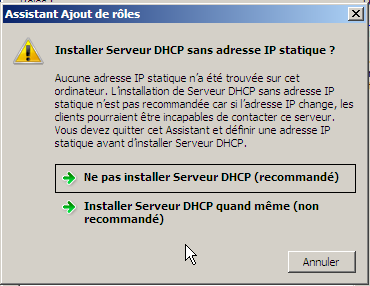 Le serveur DHCP doit 
voir une IP fixe



Lancer le gestionnaire de serveur
Ajouter un rôle
Choisir « Serveur DHCP »
Cliquez sur « Suivant » et à nouveau sur « Suivant » pour démarrer l’assistant
22
DHCP Serveur : Installation sous 2008 server
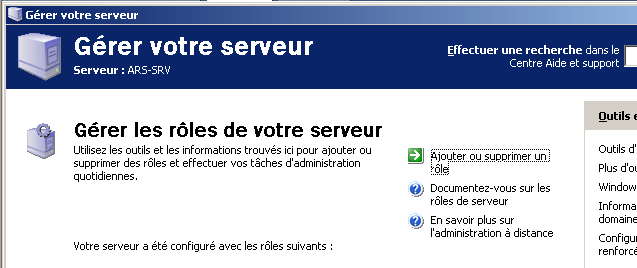 23
DHCP Serveur : Installation
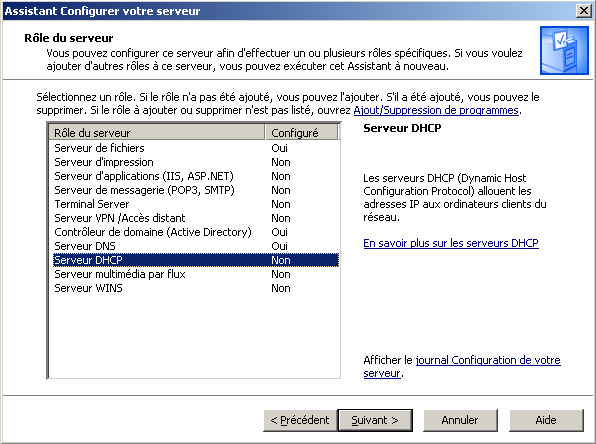 24
DHCP Serveur : Installation
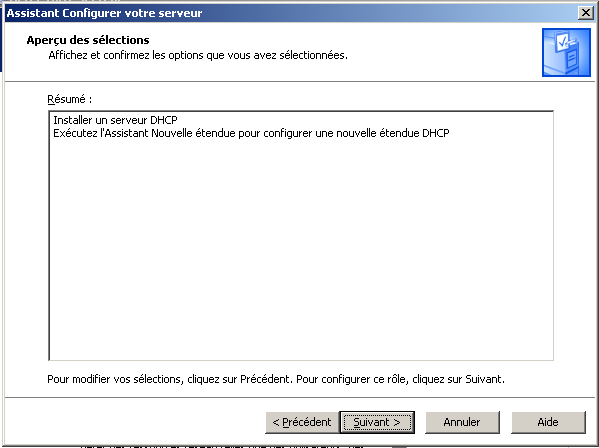 25
DHCP Serveur : Installation
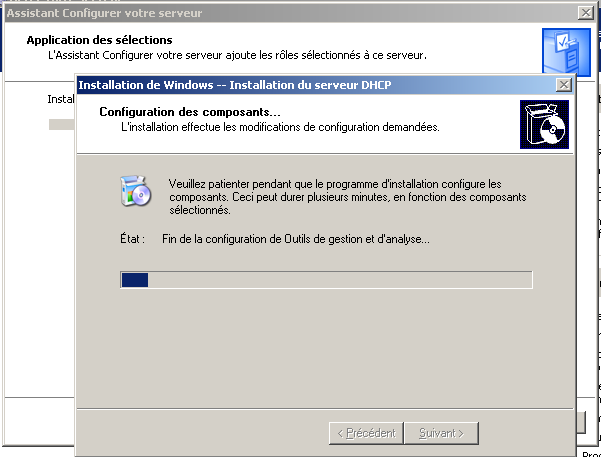 26
DHCP Serveur : Installation
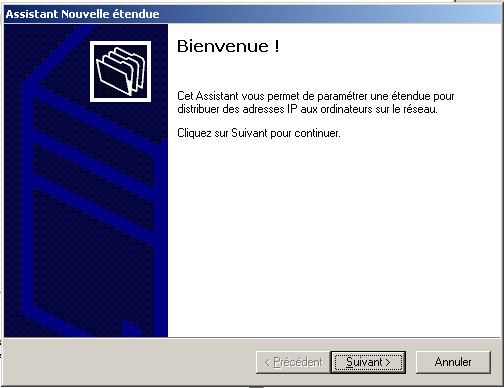 27
DHCP Serveur : Installation
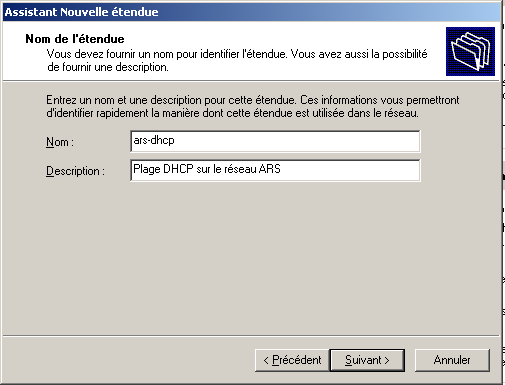 28
DHCP Serveur : Installation
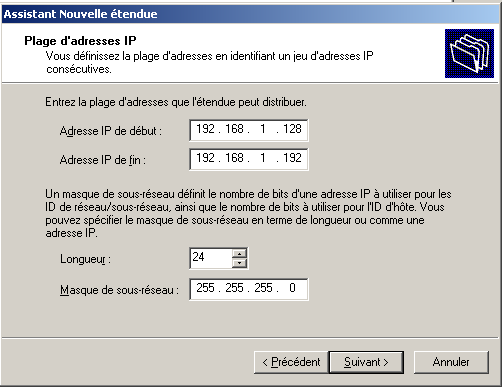 29
DHCP Serveur : Installation
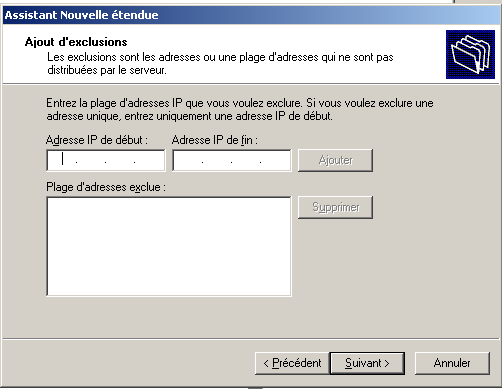 30
DHCP Serveur : Installation
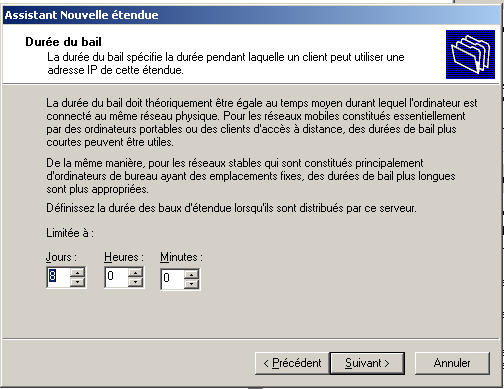 31
DHCP Serveur : Installation
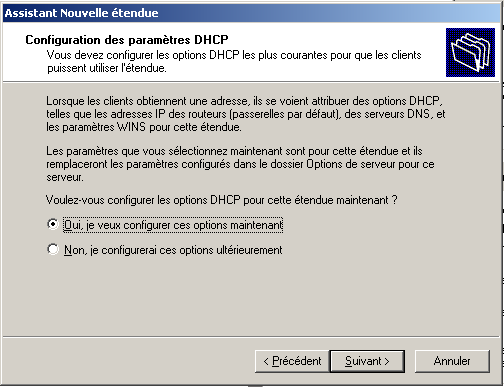 32
DHCP Serveur : Installation
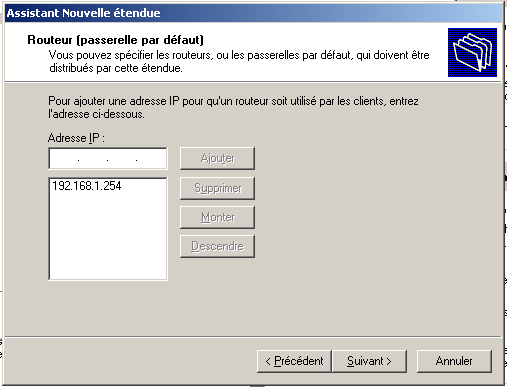 33
DHCP Serveur : Installation
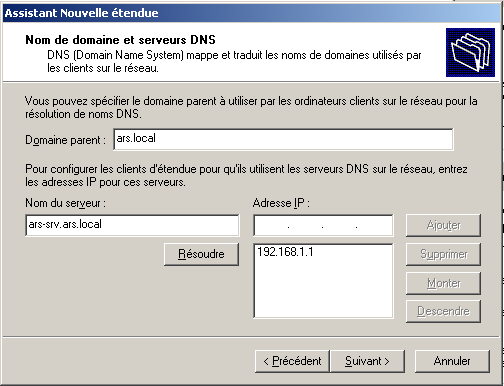 34
DHCP Serveur : Installation
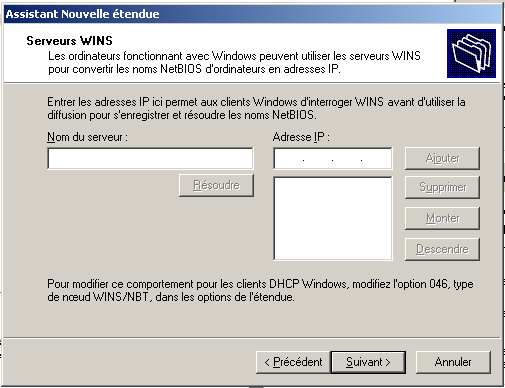 35
DHCP Serveur : Installation
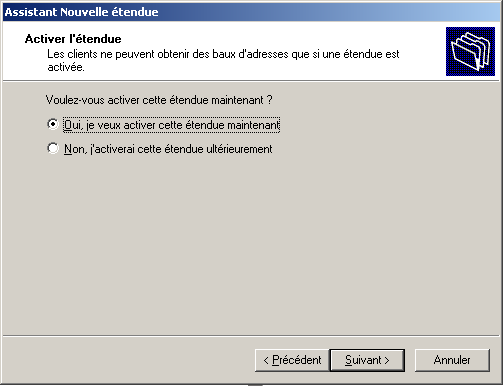 36
DHCP Serveur : InstallationC’est fini !
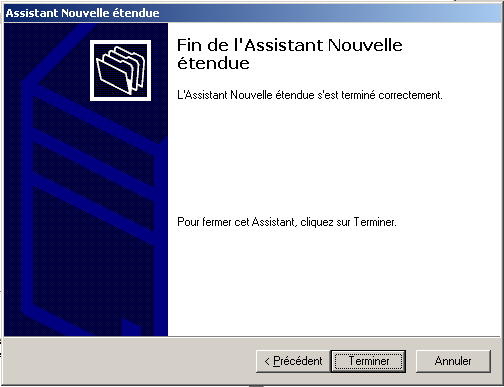 37
DHCP Serveur : Autoriser le serveur !!!
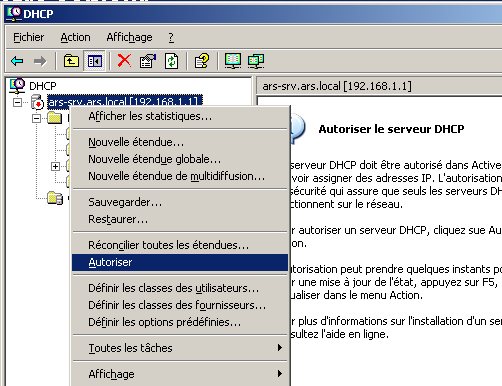 38
DHCP Configuration
Les options DHCP, elle peuvent être définies :

Au niveau serveur
 Elles s'appliquent à tous les clients DHCP

Au niveau de l'étendue 
Elles s'appliquent uniquement au client de l'étendue.
Cette configuration est prioritaire sur celle du serveur.
39
DHCP Configuration
Au niveau de la classe

Les options sont appliquées aux clients qui  appartiennent à la classe. 

Les classes sont définies sur les clients. Les options de classe sont les plus prioritaires.
40
Les classes DHCP
Les classes d'utilisateurs permettent aux clients DHCP de se différencier en définissant une option


Personnalisation des classes DHCP sur le client via: Ipconfig /setclassid "Connexion au réseau local" MonIDClass
41
DHCP Agent relais
L'Agent relais DHCP transfère les messages DHCP entre les clients et le serveur DHCP sur différents réseaux IP

Pour chaque segment de réseau IP contenant des clients DHCP, un ordinateur ou un serveur DHCP agissant en tant qu'Agent relais DHCP est requis (Service RRAS activé)

Ce service n'est requis que si votre routeur ne supporte pas cette fonction (RFC 1542)
DHCP en ligne de commande
42
Utilisez ipconfig.exe 2000, 2003, 2008, 2012, Seven, 8, 10 

Pour vérifier le bail d'un client DHCP
ipconfig /all

Pour libérer le bail d'un client DHCP
ipconfig /release

Pour renouveler le bail d'un client DHCP
ipconfig /renew
43
Les logs de DHCP
Dans le répertoire c:\windows\system32\dhcp

Par défaut un fichier par jour
DHCP
44
La base de données se situe dans
C:\windows\system32\dhcp

La sauvegarde est dans:
C:\windows\system32\backup\jet\new

Pour réparer la base utiliser l'utilitaire jetpack.exe
45
Dépannage de TCP/IP
Vérifier votre configuration en lançant en ligne de commande :  Ipconfig /all

Vous devez obtenir votre adresse, masque, sous réseau et passerelle etc.

 Si votre adresse est 169.254.x.y ?
APIPA

En cas de conflit d'adresse votre adresse s'affiche mais comment est votre masque est ?
Masque en 0.0.0.0
46
Dépannage de TCP/IP
Pour tester TCP/IP il faut suivre les étapes suivantes dans l'ordre :
Ping de l'adresse de bouclage: ping 127.0.0.1

Ping de la machine locale pour détecter les conflits

Ping de la passerelle

Ping de l'adresse IP d'une autre machine

Ping d'une machine en utilisant son nom pour vérifier le serveur dns ou wins

Les ping peuvent aussi être filtrés par le firewall des machines source
Les services de Nommages
47
L' explorateur d'ordinateur de NetBios (avant Windows 2000 et pour le workgroup)
48
Une machine est élue maître du réseau par l'ensemble des machines. C'est l'explorateur maître (master browser). 

Il y a un explorateur maître par protocole Service « bavard » :

Élection dynamique de l’explorateur maître Mise à jour en continu par annonces

Contrôler pour éviter des élections successives via une clef deRegistre
49
Les services de nommages  1ère évolution… Le Serveur WINS
50
Le serveur WINS
Chaque machine utilisatrice de WINS s’enregistre automatiquement 
 le nom de l’utilisateur est aussi enregistré dans WINS

Possibilité de réplication WINS inter domaine pour les réseaux étendus

Pour permettre la communication entre les clients antérieurs à 2000
51
Le serveur Wins
Permet d'utiliser les noms NetBIOS avec 2000

Permettait de voir dans voisinage réseau les PCs de plusieurs subnet IP

En phase d'obsolescence. Remplacé par le DNS à partir de Windows 2000
Installation d'un serveur Wins(avec 2008 server)
52
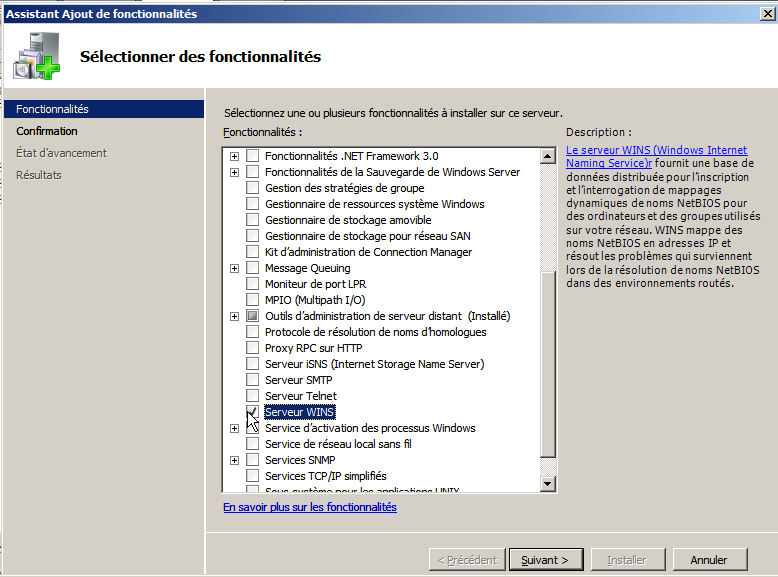 Installation d'un serveur Wins(avec 2008 server)
53
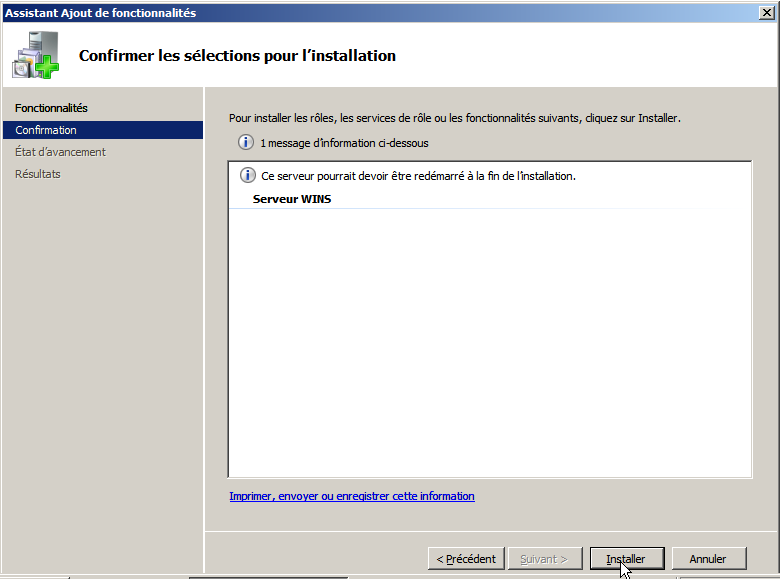 Installation d'un serveur Wins(avec 2008 server)
54
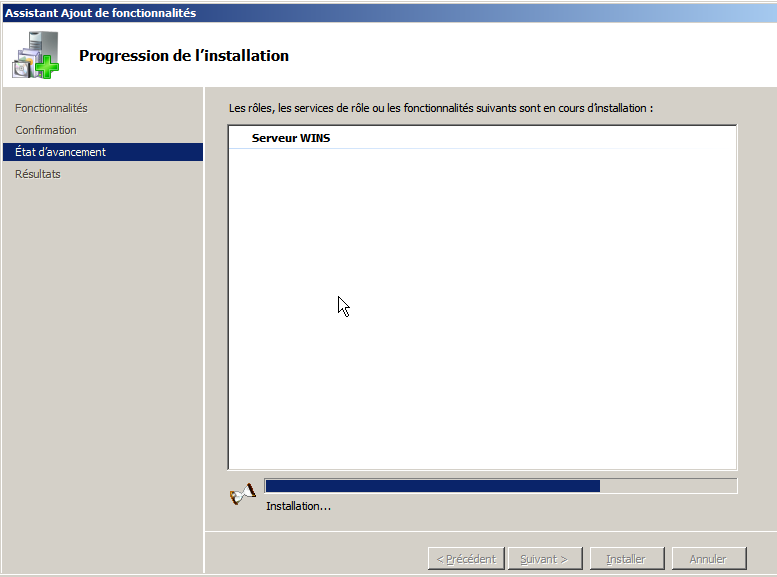 Installation d'un serveur Wins(avec 2008 server)
55
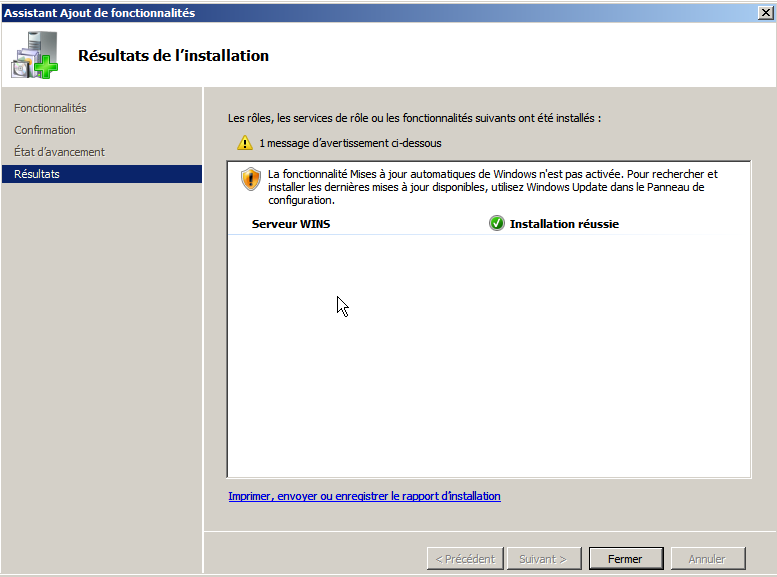 56
Le DNS
Le système DNS introduit une convention de nommage hiérarchique des domaines qui commence par un domaine racine appelé "." 

Les domaines situés directement sous le domaine racine sont appelés domaines de premier niveau ou TLD (Top Level Domain).

Ils sont gérés par l'ICANN et représentent souvent :
la localisation géographique : (fr, be, eu, ru, de ...)
 le type de service (museum, info, org, gov, mail, ...).
57
Le DNS
Les domaines de second niveau sont disponibles pour les entreprises et les particuliers 

Ils sont distribués et gérés par d'autres sociétés comme 
l'InterNIC (une filiale le l'ICANN)
l'AFNIC (Association Française pour le Nommage Internet en Coopération) qui gère le domaine fr.

Enfin une multitude de sous domaines peuvent être créés à l'intérieur d'un domaine de second niveau.

Les noms de machine utilisant le système DNS sont appelés noms d'hôtes.

Jusqu'à 255 caractères alphanumériques (chiffres et lettres) et le caractère trait d'union "-"
58
Le DNS
Le WINS est obsolète vive le DNS dynamique

Indispensable pour les architectures 200X avec Active Directory

La sécurité du domaine repose entièrement sur la solidité du DNS

On limitera l’accès à ce DNS aux machines clientes qui l’utilisent

Pour sécuriser un site sensible on peut définir et configurer undomaine local mais cela complique lors des approbations entresites 
	Exemple:	"ars.local" est un domaine dns valide.	Toujours mettre un .quelque chose comme nom de domaine.	 Le domaine "ars" n'est pas valide
59
Résolution des noms sous Windows
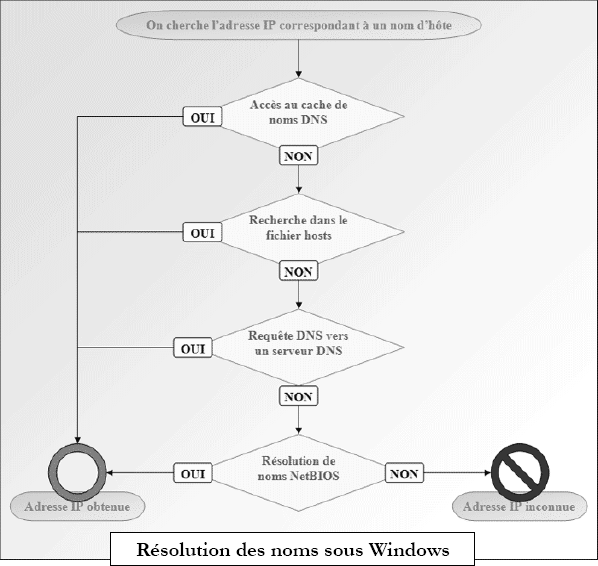 60
Serveurs DNS racines
Lorsque le serveur DNS n'est pas configuré pour utiliser des redirecteurs, il se sert des indications de racine pour résoudre :

les noms d'hôtes ou les adresses IP appartenant à des zones qu'il n'héberge pas

Les "serveurs DNS racines" sont au nombre de 13 àtravers le monde.

Par défaut, le serveur DNS de Windows 2012 Server est configuré pour utiliser ces treize serveurs DNS
61
Serveurs DNS racines
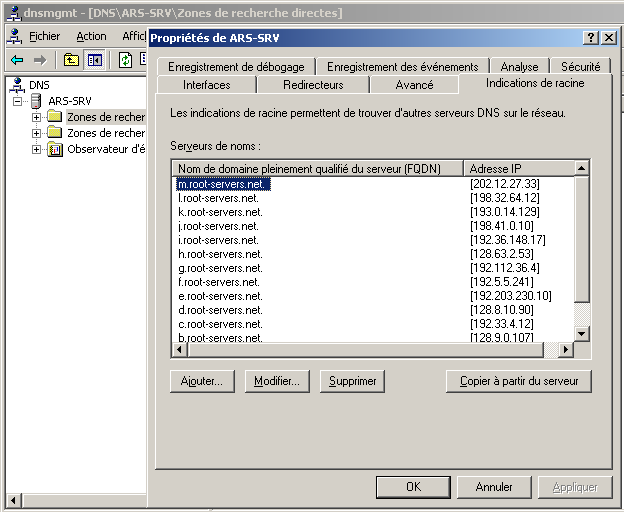 62
Configuration des redirecteurs DNS
Lorsque le serveur DNS n'est pas capable de résoudre un nom en adresse IP, il va essayer de contacter un autre serveur DNS

On appelle ce serveur DNS redirecteur.

En 2000 un ou plusieurs redirecteur(s) globaux

En 2003 un ou plusieurs redirecteur(s) par domaine
63
Configuration des redirecteurs DNS
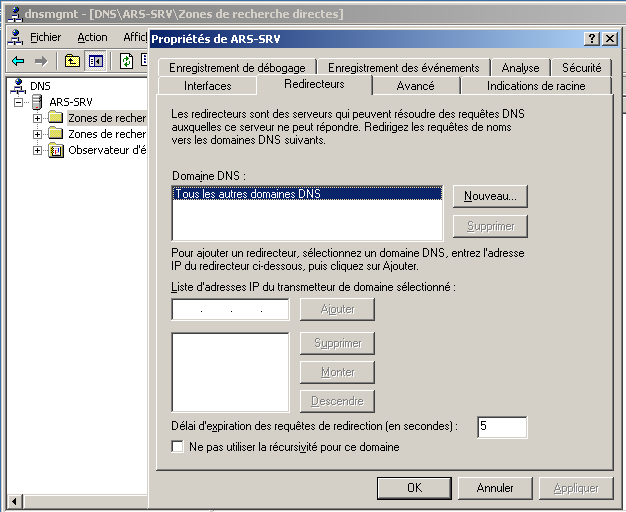 64
Installation du service DNS
Si vous désirez installer un serveur DNS afin d'exploiter un Active Directory laissez vous guider par l'assistant d'installation de Active Directory

Il vous proposera de faire l'installation

Vous pouvez aussi installer le service DNS en passant par l'assistant Configurer de votre serveur

Il faut une adresse IP fixe ainsi que le DVD-ROM de Windows 200X Server ou +
65
Configuration du serveur DNS
Configuration grâce à une console dédiée accessible dans : 
 panneau de configuration / outils d'administration ou bien en lançant dnsmgmt.msc

Les deux types de requêtes: 
Requête récursive : Lorsqu'un serveur DNS reçoit une requête récursive :
 il doit donner la réponse la plus complète possible.
 Il contacte donc souvent d'autres serveurs de noms pour trouver la réponse.
66
Configuration du serveur DNS
Requête itérative : Lorsqu'un serveur reçoit une requêteitérative
 il renvoie la meilleure réponse qu'il peut donnersans contacter d'autres serveurs DNS.
Les différents types de zones DNS
67
Il existe trois types de zones DNS :

les zones principales
On peut ajouter, modifier et supprimer des enregistrements de ressource

les zones secondaires sont des copies en lecture seuled'une zone principale donnée
On ne peut pas ajouter ni modifier d'enregistrements deressource
Pour la tolérance aux pannes

Les zones de stub sont des copies partielles d'une autre zone.
68
Présentation des services réseaux
Présentation des services réseaux
69
Anciennement
Présentation des ordinateurs offrant des partages de fichiers ou d’imprimantes
C'est le Voisinage Réseau avec NetBIOS

A partir de Windows 2000
Présentation des services offerts
Présentation sous forme textuelle
C'est Active Directory et le DNS Dynamique
Cette fonction est totalement exploitable sur les clients Seven et ultérieurs
On peut lancer une "Recherche" "Dans Active Directory"
70
Gestion des domaines
Organisation réseau
Groupe de travail (“ Workgroup ”)

Domaines
Groupe de travail avec Win9X
Obsolète
Mot de passe stocké en clair
Groupe de travail avec Windows NT
Domaine NT4 ou 200X avec Kerberos
Relations d'approbations
Gestion des domainesWorkgroup Win3/9X
71
Pas de notion d ’utilisateur
Mots de passe pour les ressources stockés en local en clair
Reconfiguration automatique
Notion de MasterBrowser
Partages « individuels »
« broadcast NetBIOS »
Obsolète
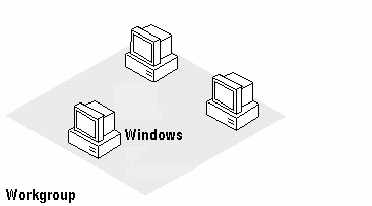 Gestion des domainesWorkgroup WinNT
72
Base de données Groupe/Utilisateur (SAM) relative à la machine
Meilleure protection de la SAM (/win3/9X)
Reconfiguration automatique
Pas de centralisation
Notion de MasterBrowser
Partages « individuels »
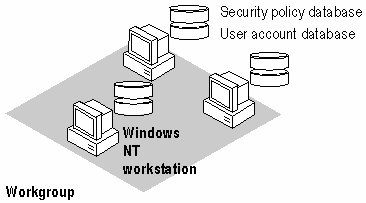 Gestion des domaines
73
Stockage des droits centralisé
Pour un bon fonctionnement il faut au moins un Contrôleur
Ou 	2 serveurs 200x
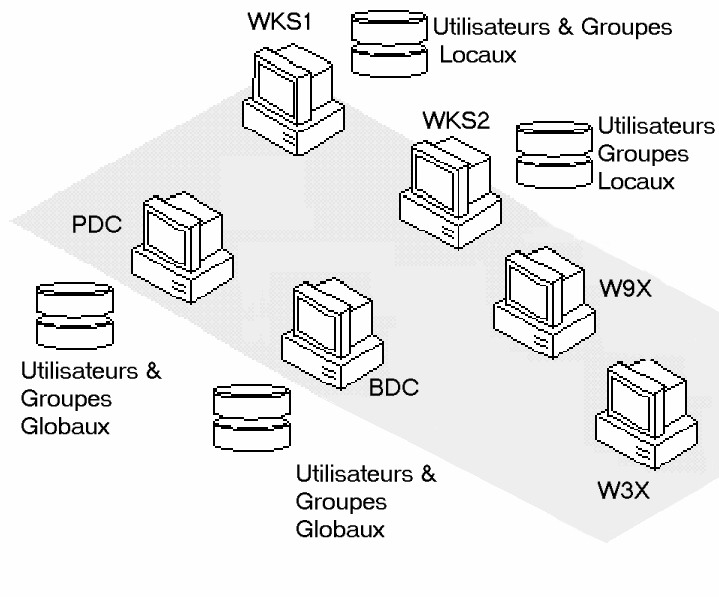 74
Gestion des domainesRelation d’approbation
•Domaine approuvé = Utilisateurs

•Domaine approbateur = Ressources
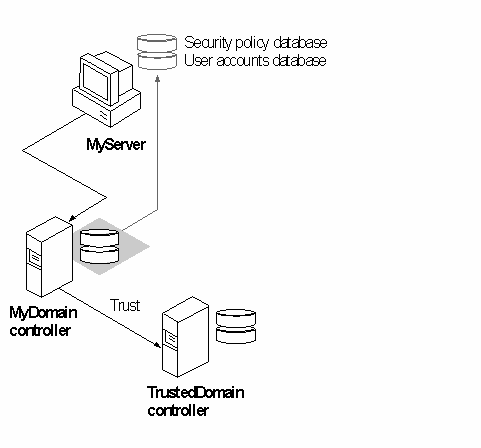 75
Telnet server
Le serveur telnet est installé par défaut mais le service n’est pas démarré

On le démarre dans la partie « Services » de la « Gestion de l’ordinateur »
75
Telnet server
Lancement du serveur
76
76
77
Remote Desktop Services
Permettre l’utilisation d’un client léger
Assumant en local les fonctions d’entrée (clavier/souris/lecteur de badges/micro/…) et de sortie (écran/son/…)
Le serveur RDS (Remote Desktop Services) procure la mémoire vive, la mémoire de masse la connectivité réseau et le CPU
Permet de centraliser l’administration des environnements utilisateurs
Permet d’équiper les utilisateurs de stations de travail allégées (donc moins coûteuses)
77
Remote Desktop Services
78
Deux modes
Administration à distance
Serveur d’applications

Installation du serveur d’applications
Aller dans Gestion des Rôles
Sélectionner le Rôle RDS
Choisissez le mode de fonctionnement
Administration à distance
Serveur d’application (nécessite d’utiliser le gestionnaire de licences associé)
78
79
Remote Desktop Services
Installation du client
Sur le serveur, partager le dossier %Systemroot%\System32\Clients\Tsclient 
Sur le client, exécuter :
\\serveur\Tsclients\win32\disks\disk1\setup.exe
Lancer le client et se connecter au serveur
79
Remote Desktop Services
Exemple de connexion depuis ens01-s01
80
80
Windows pour le réseau
Activation dans l’outil d’administration « Routage et accès distant »
81
81
Windows pour le réseau
Les rôles prédéfinis pour le routage et l’accès distant
82
82
Routage
Les protocoles et services de routage
83
83
84
Accès distant et VPN
Permet de donner accès au réseau à des utilisateurs distants

Par liaison téléphonique

Par tunnel IPSec
84
Accès distant et VPN
Configuration 1/5
85
85
Accès distant et VPN
Configuration 2/5 - Choix du protocole
86
86
Accès distant et VPN
Configuration 3/5 – Choix du réseau d’arrivée pour les connexions VPN
87
87
Accès distant et VPN
Configuration 4/5 – Mode d’attribution des adresses IP
88
88
Accès distant et VPN
89
Configuration 5/5 – Mode d’authentification des utilisateurs
89
Firewall et NAT
Firewall intégré (Windows 200X et Windows X)
Protocoles TCP, UDP et ICMP
Assez complet dans Windows Seven et 2012 Server
Permet néanmoins d’améliorer sensiblement la sécurité)

NAT (Network Address Translation)
Le serveur NAT 
attribue dynamiquement une adresse publique à une machine interne dotée d’une adresse privée
N’accepte de trafic entrant que pour les contextes établis (depuis l’intérieur)
90
90
Firewall et NAT
Configuration 1/4
91
91
Firewall et NAT
Configuration 2/4
92
92
Firewall et NAT
Configuration 3/4
93
93
Firewall et NAT
Configuration 4/4
94
94
Partage de la connexion Internet
Principe
Le système fait office de routeur NAT (Network Address Translation) pour un réseau local vers l’extérieur

Nécessite au moins deux interfaces réseau
95
95
Partage de la connexion Internet
Configuration
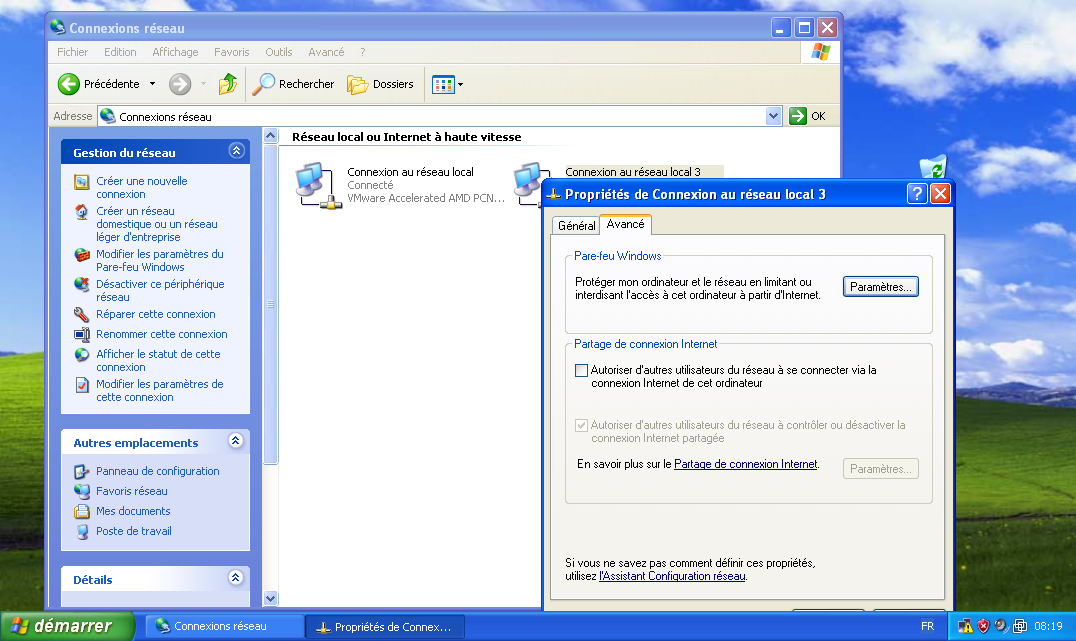 96
96